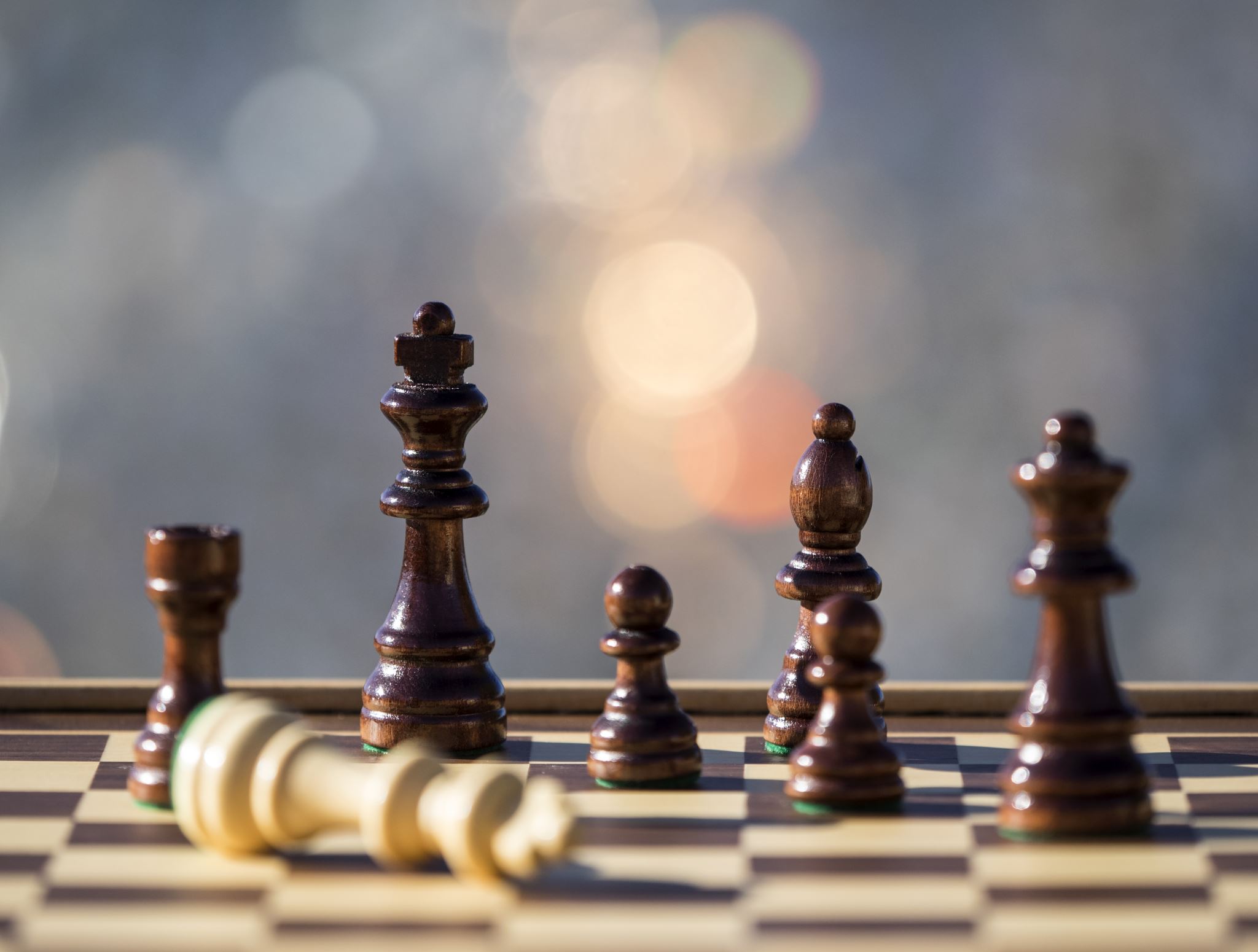 约伯记1章
悲剧事件 Tragedy
大纲
喜剧时,神的仆人会坚持 (1-5)
喜剧时,神的仆人会坚持 (1-5)
3 他的家产有七千只羊，三千匹骆驼，五百对牛，五百匹母驴，并有许多仆婢。这人在东方人中为至大。
喜剧时,神的仆人会坚持 (1-5)
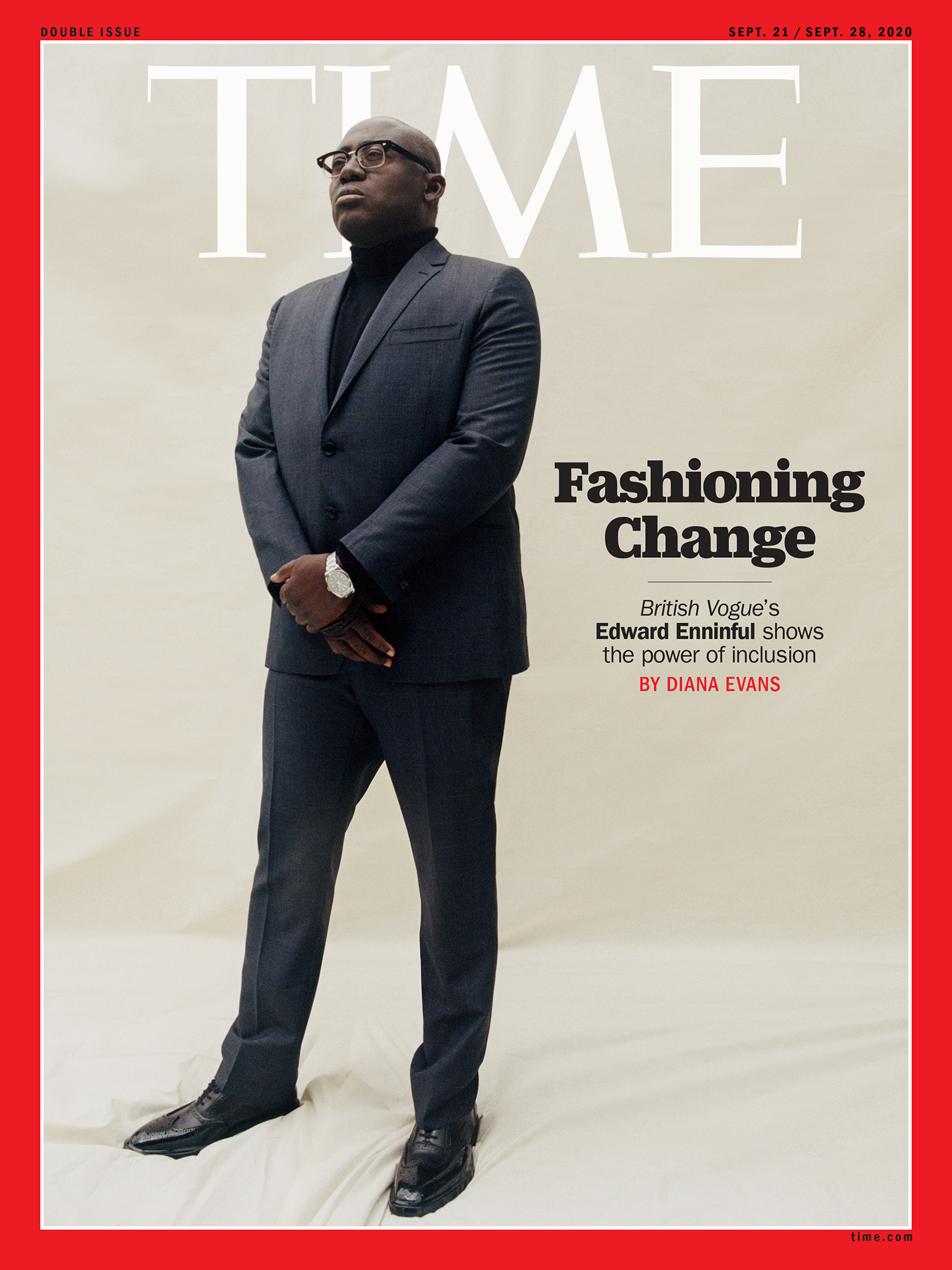 《时代》杂志
5 宴席的日子过了，约伯派人去叫他们自洁。他清早起来，按着他们众人的数目献燔祭，因为他说：“恐怕我的儿子犯了罪，心中背弃　神。”约伯常常这样行。
喜剧时,神的仆人会坚持（1-5）
8 耶和华对撒但说：“你曾用心察看我的仆人约伯没有？地上再没有人像他那样完全、正直、敬畏　神、远离恶事。”
喜剧时,神的仆人会坚持（1-5）
喜剧时,我们会坚持吗？
喜剧时,神的仆人会坚持（1-5）
21“赏赐的是耶和华。。。耶和华的名是应当称颂的”
喜剧时,神的仆人会坚持（1-5）
普通话堂在喜剧时，怎么像约伯学习就是：做完全、正直、敬畏　神、远离恶事而“献燔祭”？
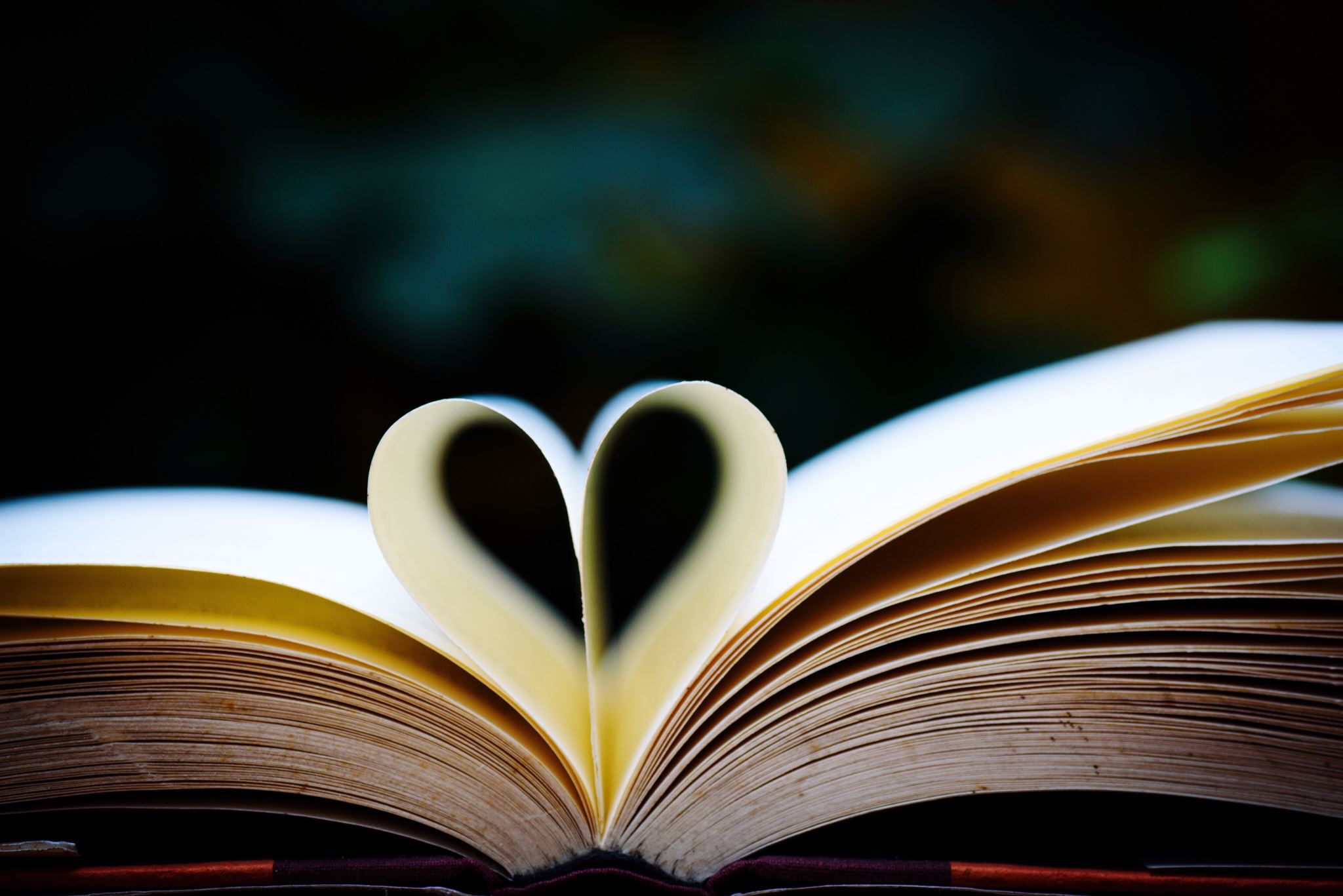 21 。。。赏赐的是耶和华，收取的也是耶和华。耶和华的名是应当称颂的。”
2. 悲剧时，神的仆人会坚持 (13-22; 6-12)
“若神何苦？”
13 有一天，约伯的儿女正在他们长兄的家里吃饭喝酒， 14 有报信的来见约伯，说：“牛正耕地，母驴在旁边吃草， 15 示巴人忽然闯来，把牲畜掳去，并用刀杀了仆人；惟有我一人逃脱，来报信给你。” 16 他还说话的时候，又有人来说：“　神从天上降下火来，把羊群和仆人都吞灭了；惟有我一人逃脱，来报信给你。” 17 他还说话的时候，又有人来说：“迦勒底人分成三队忽然闯来，把骆驼掳去，并用刀杀了仆人；惟有我一人逃脱，来报信给你。” 18 他还说话的时候，又有人来说：“你的儿女正在他们长兄的家里吃饭喝酒， 19 看哪，有狂风从旷野刮来，袭击房屋的四角，房屋倒塌在年轻人身上，他们就都死了；惟有我一人逃脱，来报信给你。”
2. 悲剧时，神的仆人会坚持 (13-22; 6-12)
2. 悲剧时，神的仆人会坚持 (13-22; 6-12)
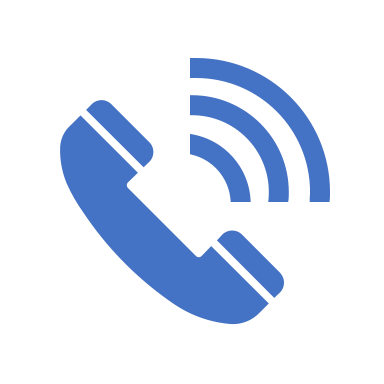 来报信
在圣经的三种受苦
6 有一天，　神的众使者来侍立在耶和华面前，撒但也来在其中。 7 耶和华对撒但说：“你从哪里来？”撒但回答耶和华说：“我从地上走来走去，在那里往返。” 8 耶和华对撒但说：“你曾用心察看我的仆人约伯没有？地上再没有人像他那样完全、正直、敬畏　神、远离恶事。”
2. 悲剧时，神的仆人会坚持 (13-22; 6-12)
撒旦是真的吗？
9 撒但回答耶和华说：“约伯敬畏　神，岂是无故呢？ 10 你岂不是四面圈上篱笆围护他和他的家，以及他一切所有的吗？他手所做的都蒙你赐福，他的家产也在地上增多。 11 但你若伸手毁他一切所有的，他必当面背弃你。” 12 耶和华对撒但说：“看哪，凡他所有的都在你手中；只是不可伸手加害于他。”于是撒但从耶和华面前退出去。
2. 悲剧时，神的仆人会坚持 (13-22; 6-12)
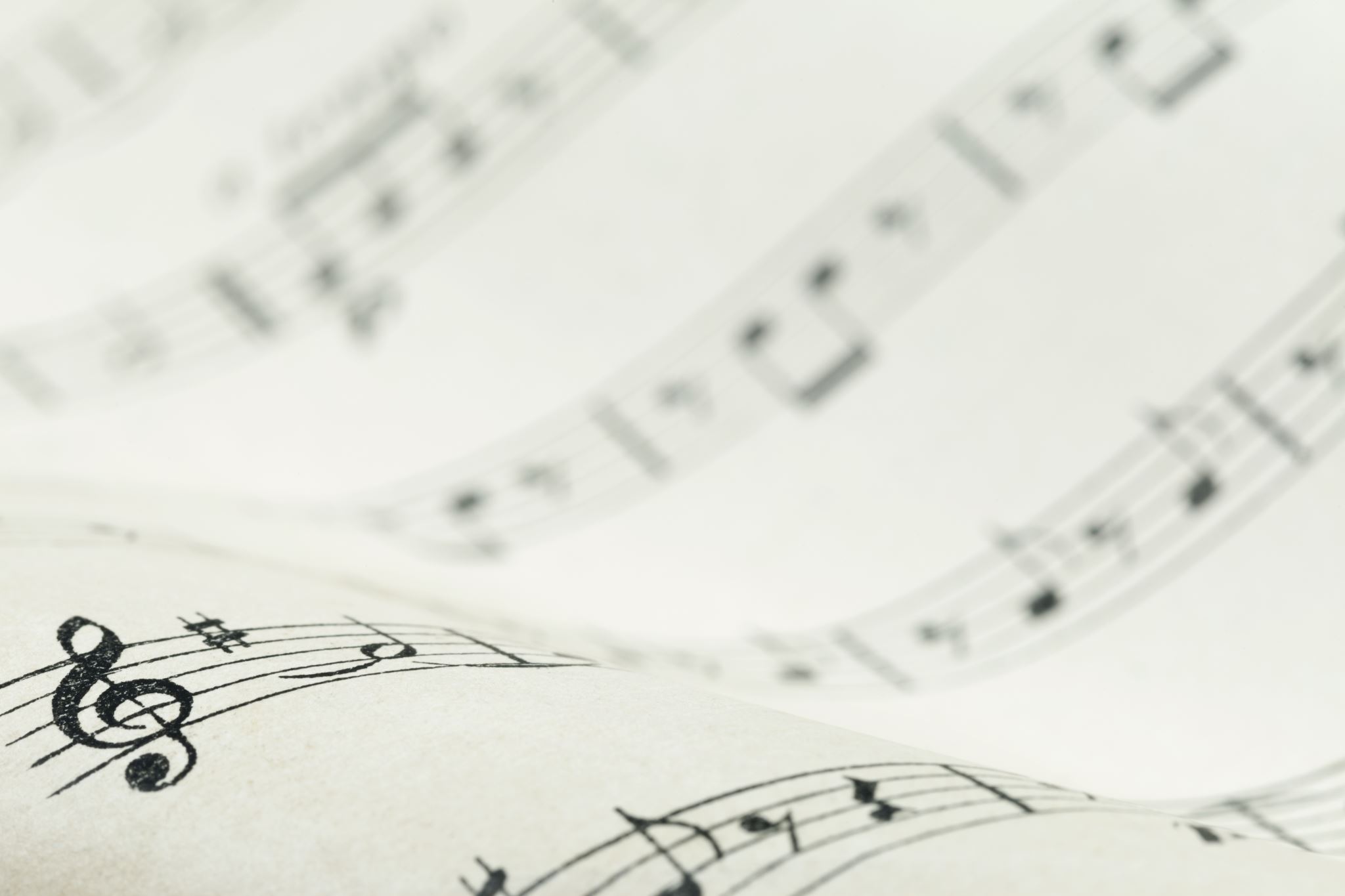 “赏赐的是耶和华，耶和华的名是应当称颂的。”
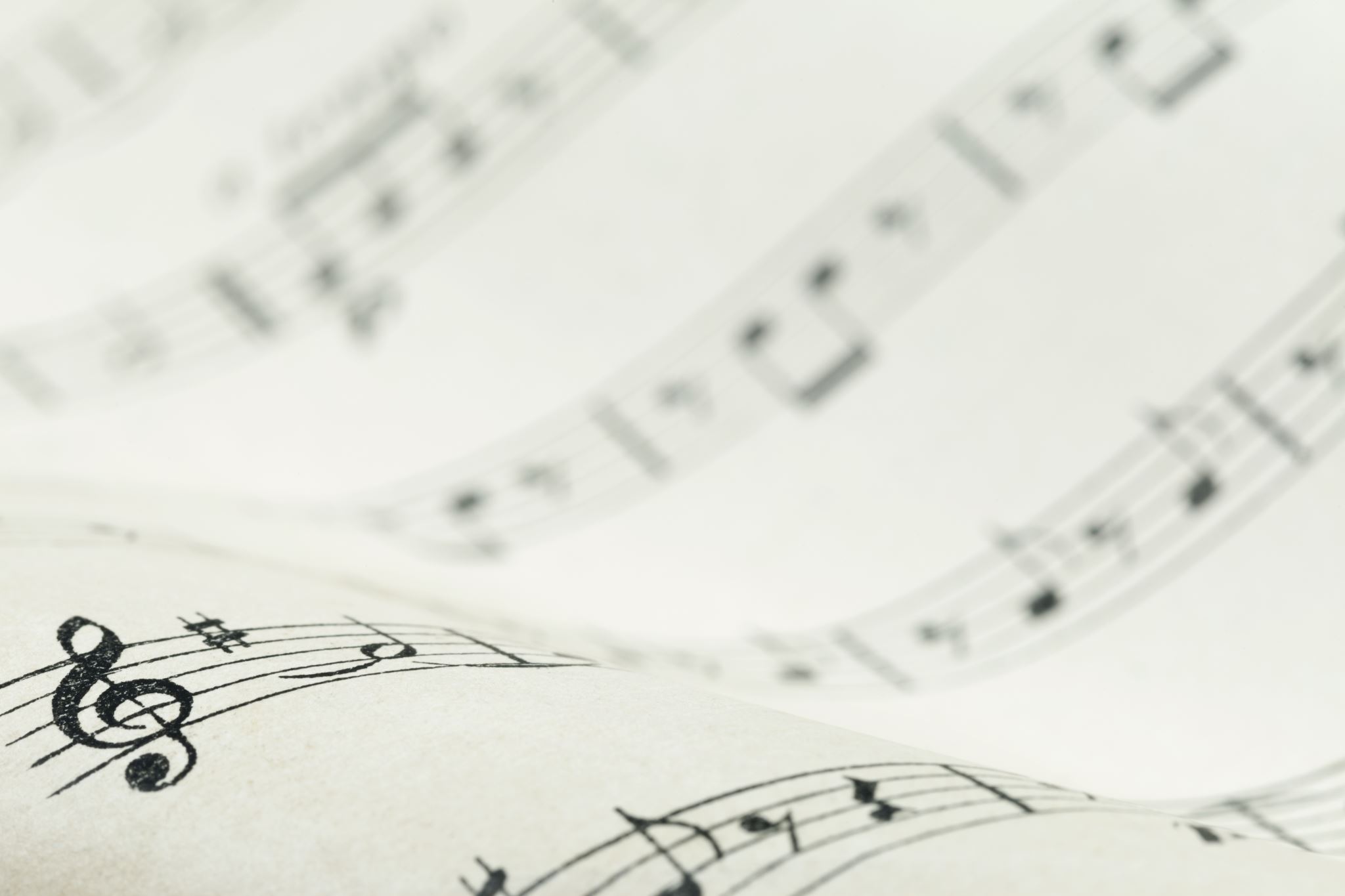 “赏赐的是耶和华，收取的也是耶和华。耶和华的名是应当称颂的。”
2. 悲剧时，神的仆人会坚持 (13-22; 6-12)
3. 只有神的仆人会坚持
3. 只有神的仆人会坚持
3. 只有神的仆人会坚持
3. 只有神的仆人会坚持
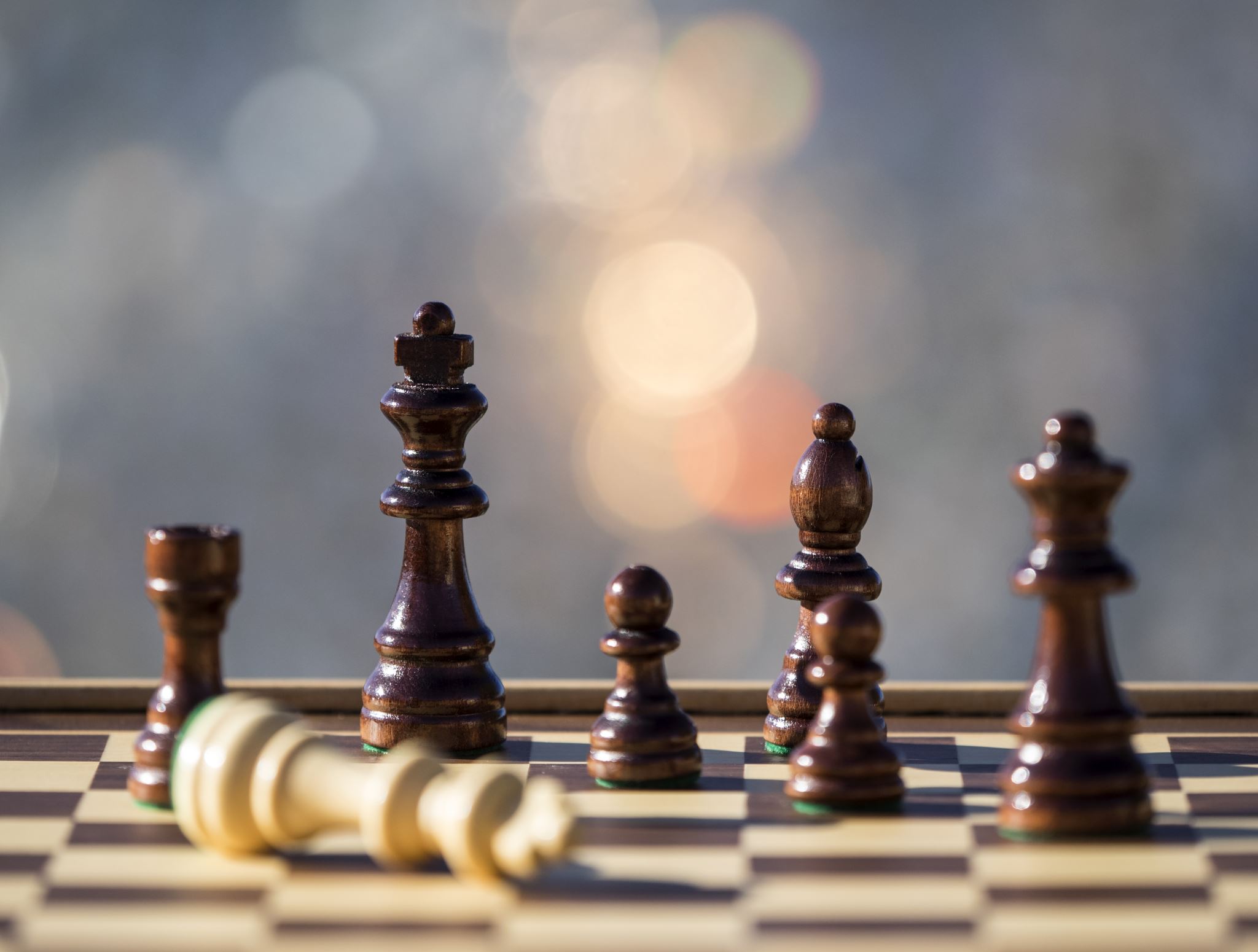 约伯记1章
悲剧事件 Tragedy
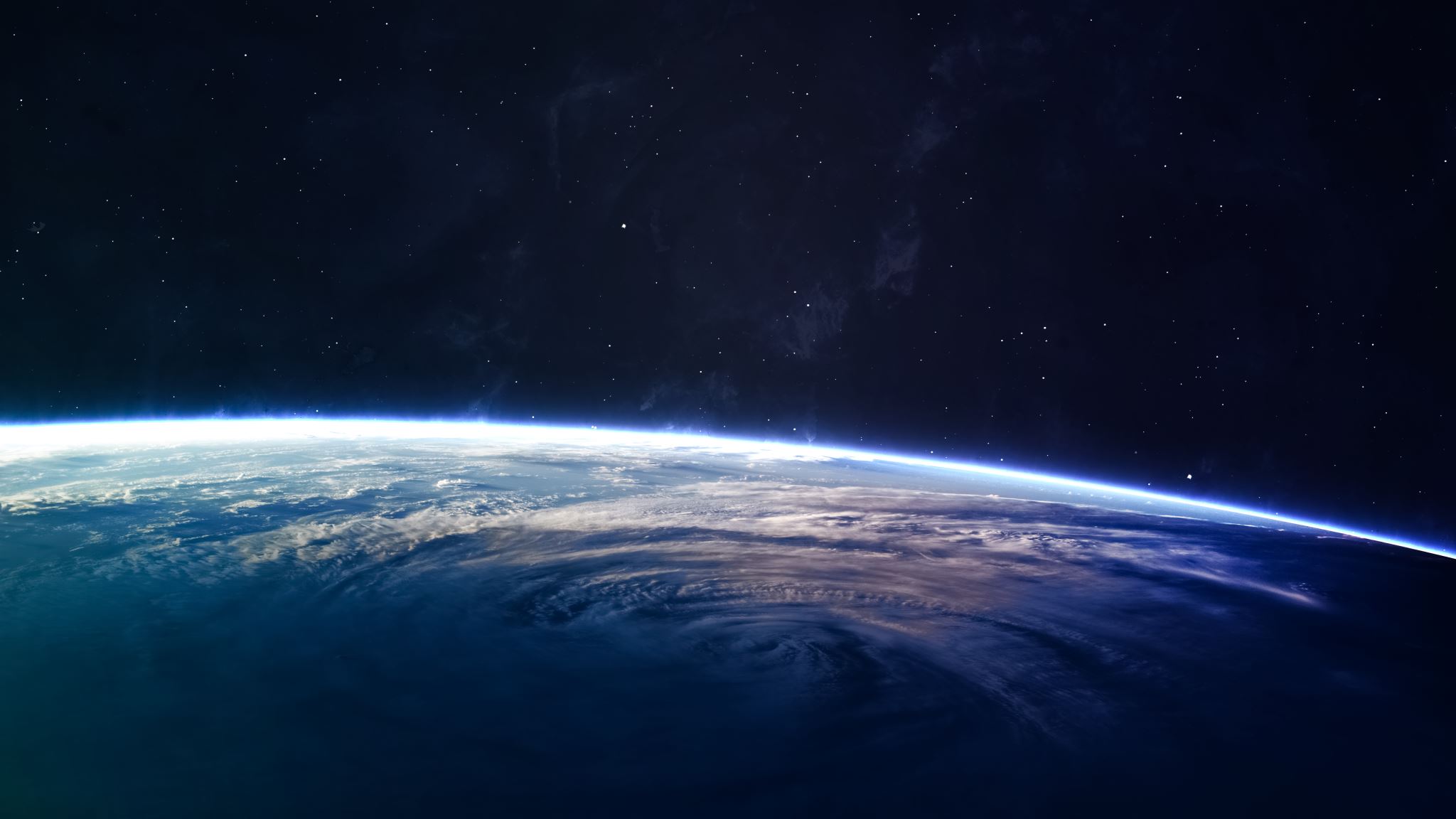 你想改变世界吗？
悲剧事件
悲剧事件：英国基督徒
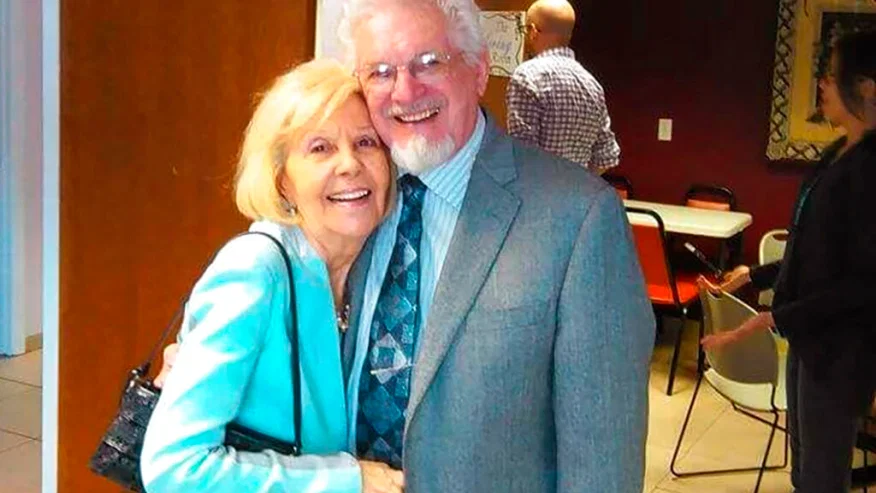 悲剧事件？
提前退休
悲剧事件：提前退休做高级木鸟窝
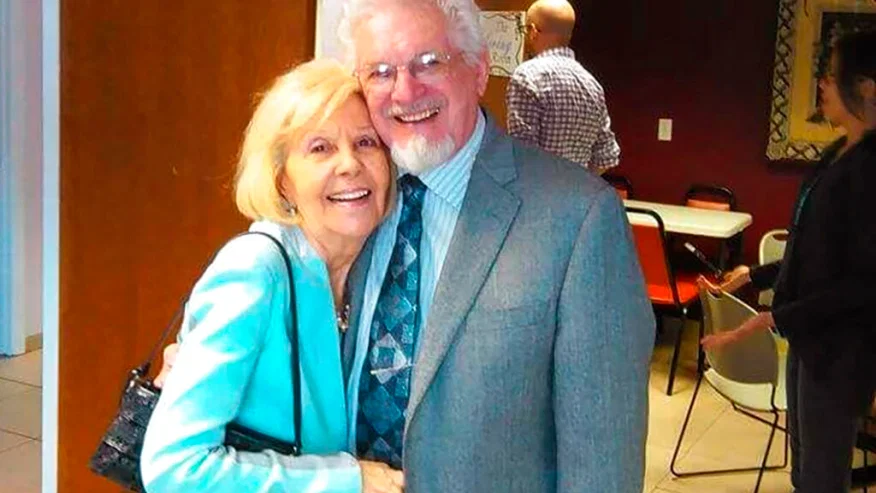 悲剧事件
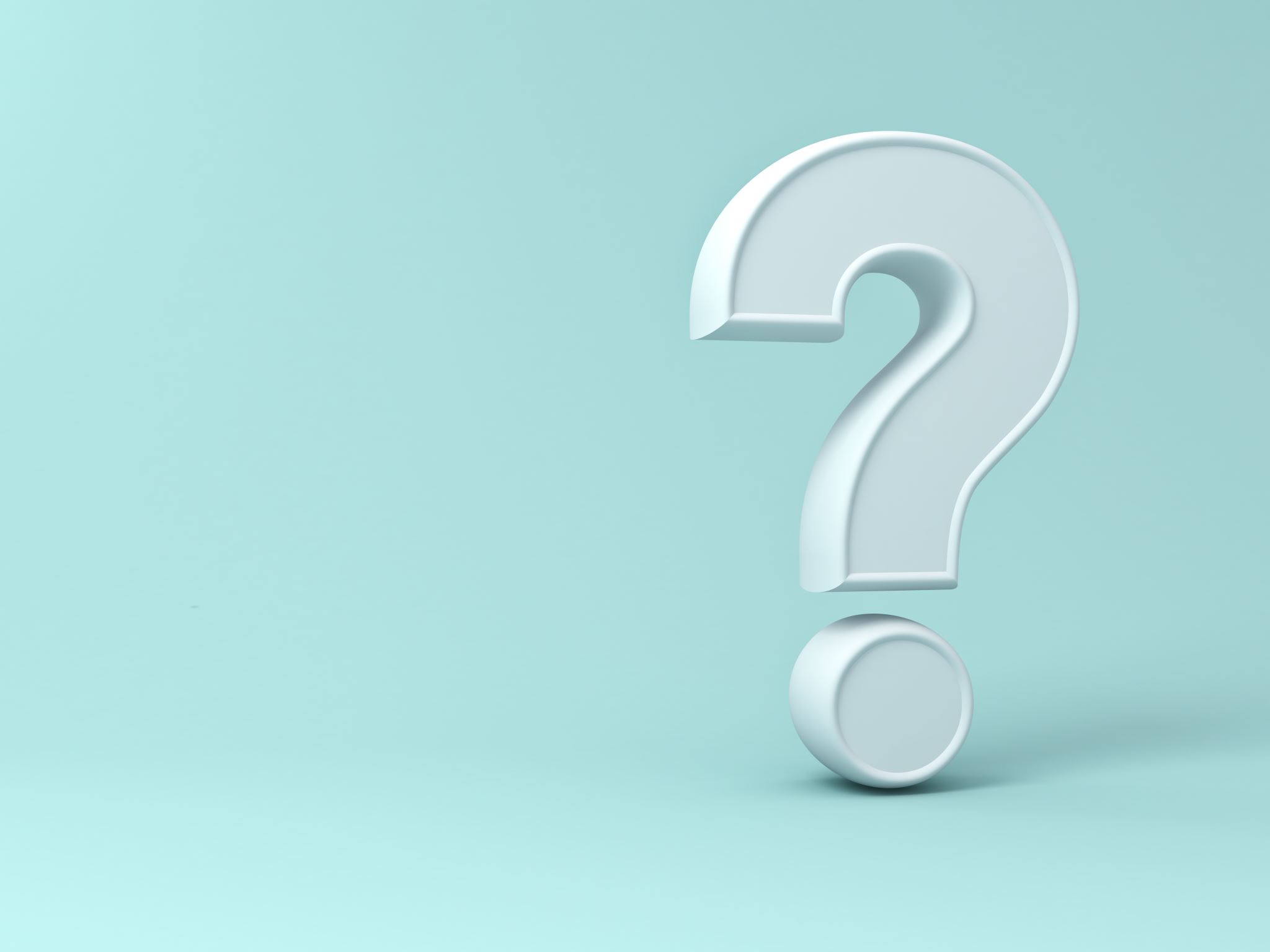 约伯记 1 章问答时间
悲剧事件 Tragedy